Melec.              Química ElectroanalíticaElectroanálisis
Aplicación de las curvas I/E en RDP o RDC
Sistemas de medición, monitorización y caracterización
Sistemas electroactivos.
Alejandro BAEZA               FQ                         2023-II
1
Curvas I/E    Voltamperogramas:
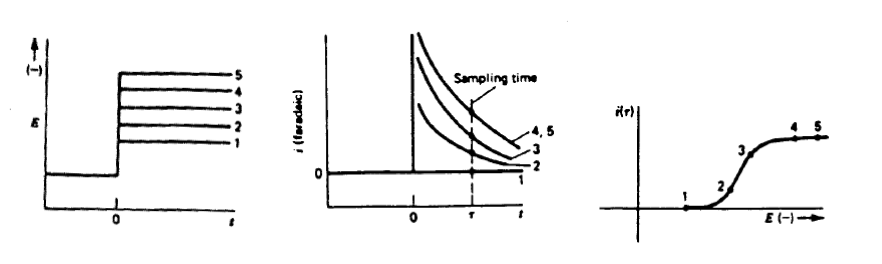 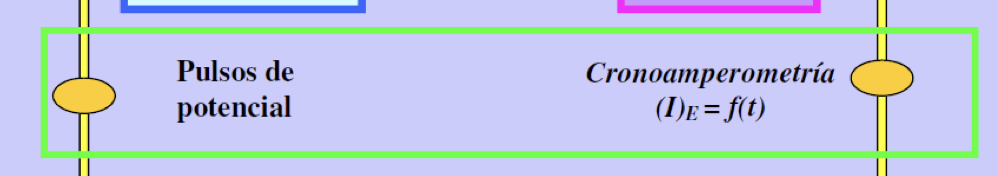 RDP
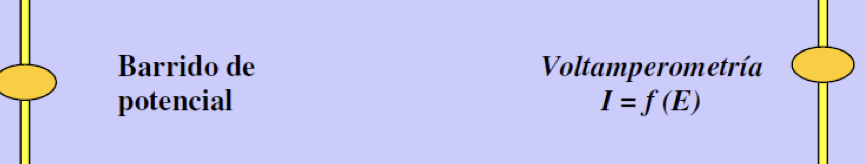 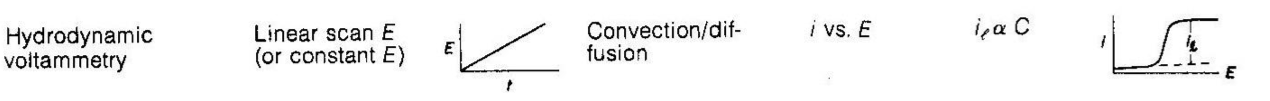 RDC
Alejandro BAEZA            FQ                         2023-II
2
Curvas I/E    Voltamperogramas:
Metodos electroquímicos
       en titulaciones químicas y electroquímicas
       1) 	Potenciometría EI/ER
	Potenciométría EI/EI
       2)       Amperometría EI/ER
	Amperometría EI/EI



Determinación de K´´´ con E1/2´´´





Electroanálisis por curvas de calbración
       amperométricas.
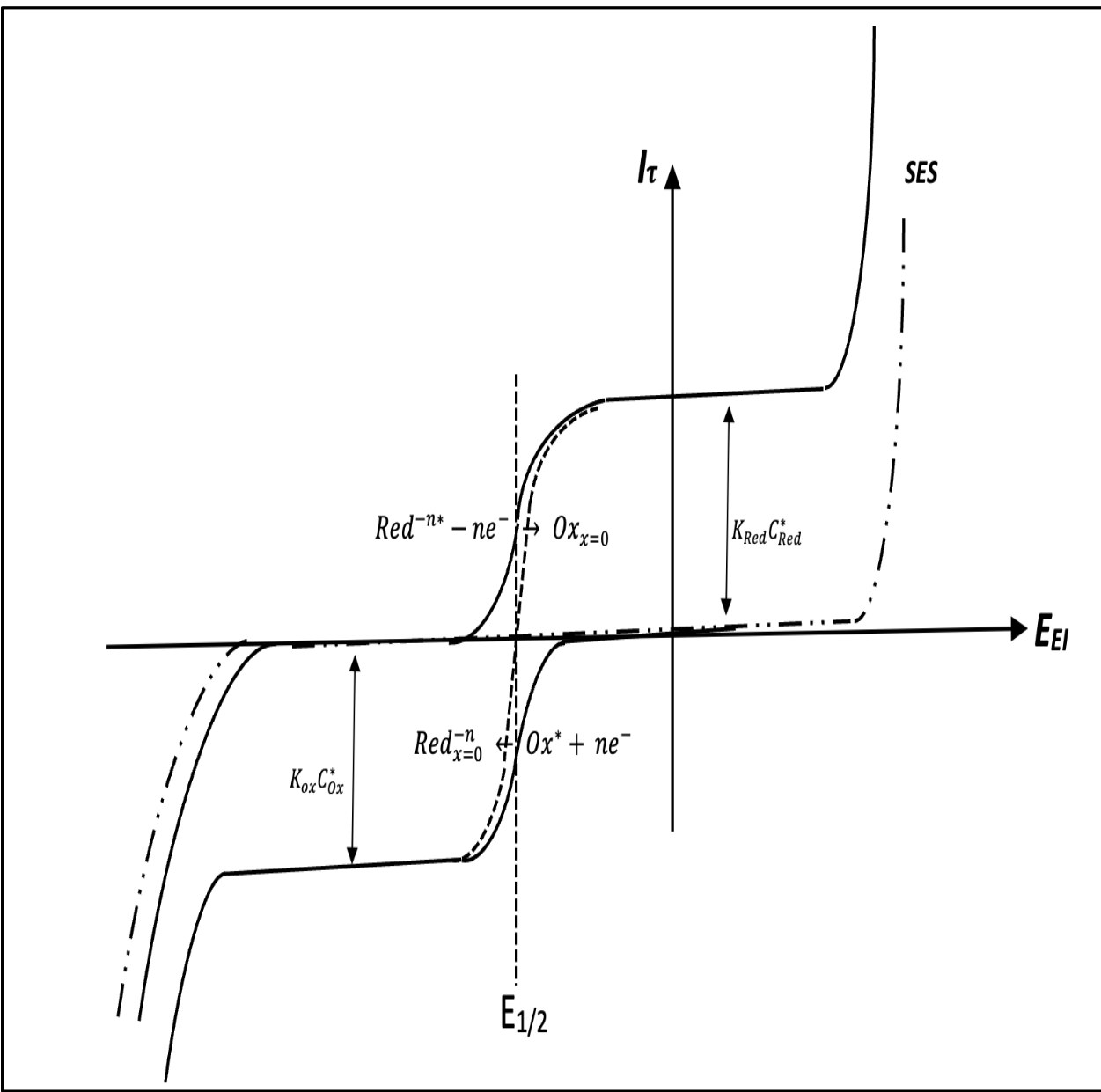 Alejandro BAEZA            FQ                         2023-II
3